Constructing and Analyzing the LSM Compaction Design Space
Subhadeep Sarkar, Dimitris Staratzis, Zichen Zhu, Manos Athanassoulis
Boston University, MA, USA


Proceedings of the VLDB Endowment, 2021
2023. 12. 05
Presented by Charles D. Jaranilla
charlzdieljaranilla@gmail.com
Introduction
Background
The Compaction Design Space
Benchmarking and Evaluation
Conclusion
2
Introduction
LSM-based Key-Value Stores
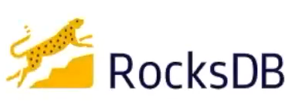 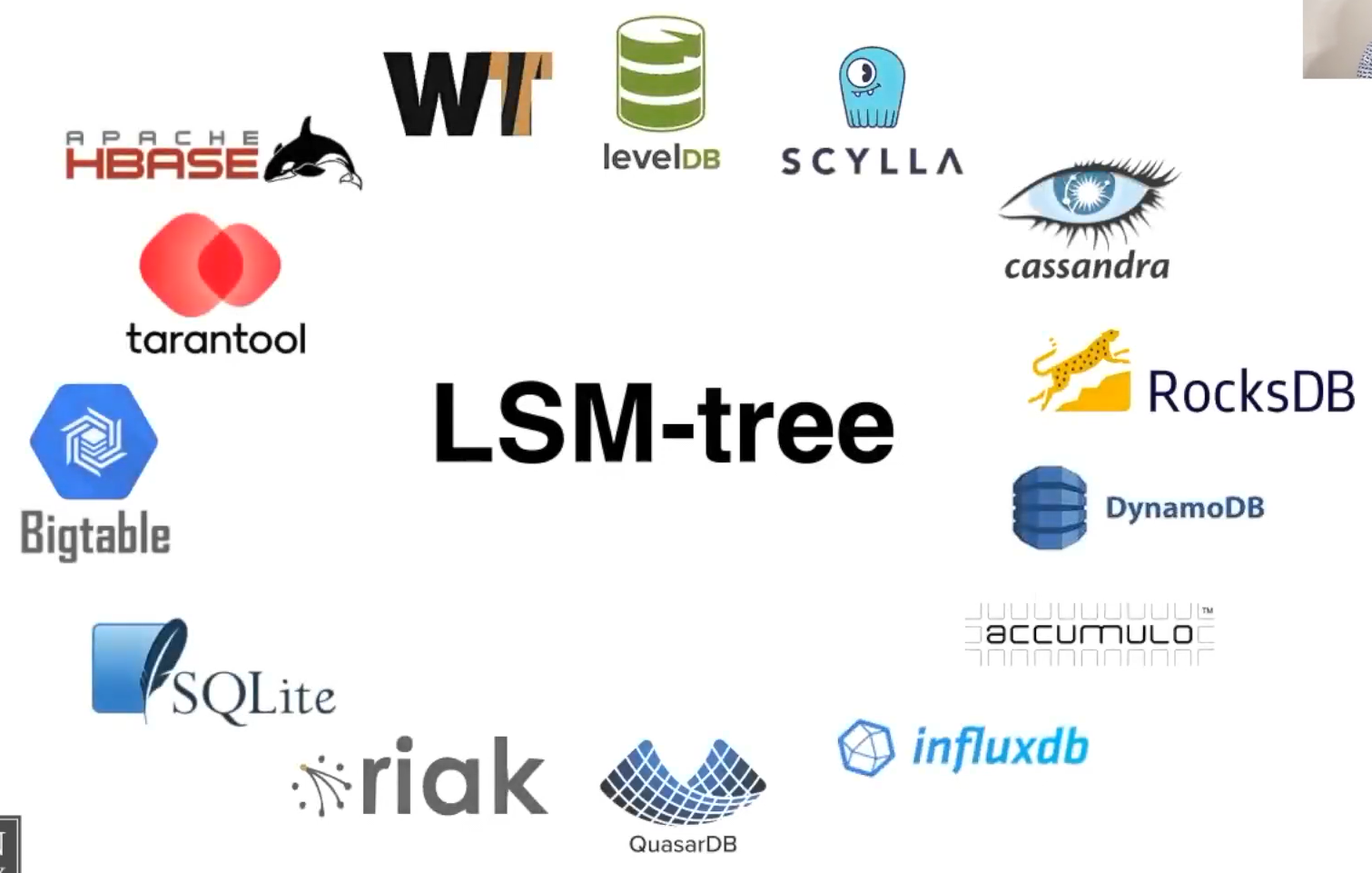 Why LSM?
Fast writes
Competitive reads
Good space utilization
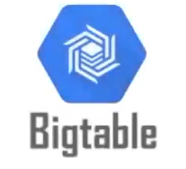 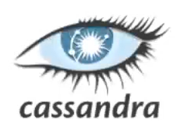 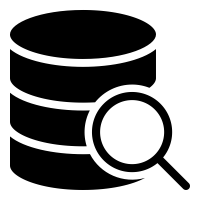 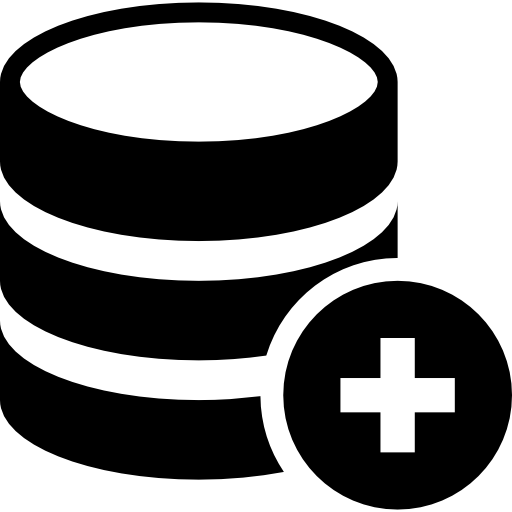 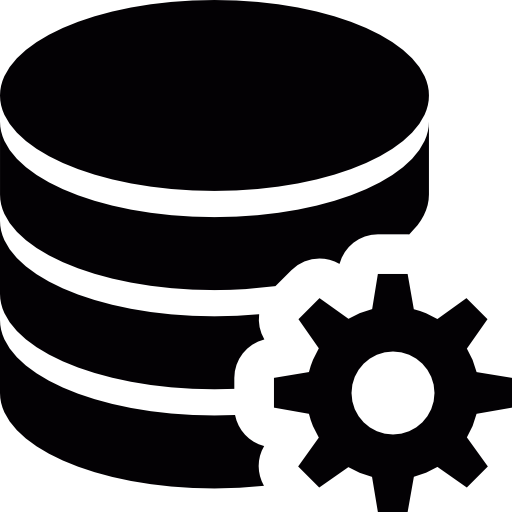 COMPACTION
4
Compaction in LSM-Trees
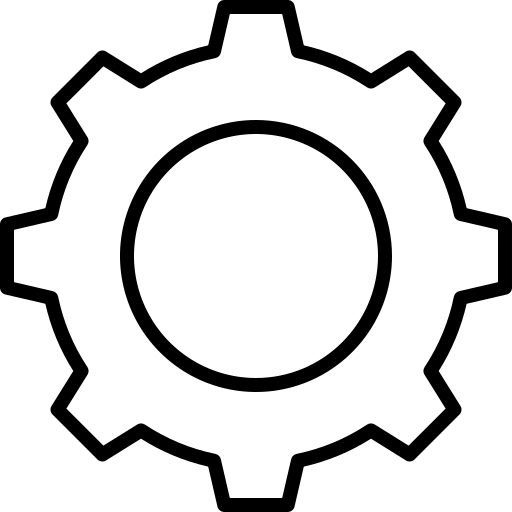 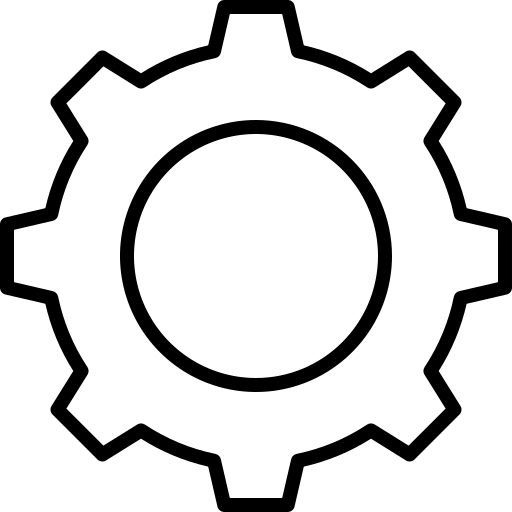 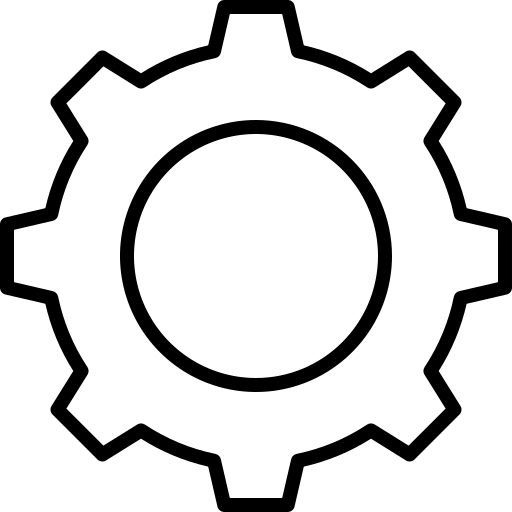 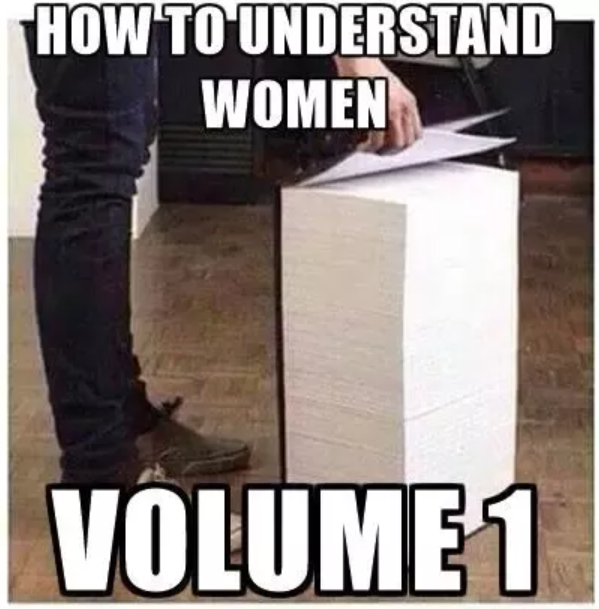 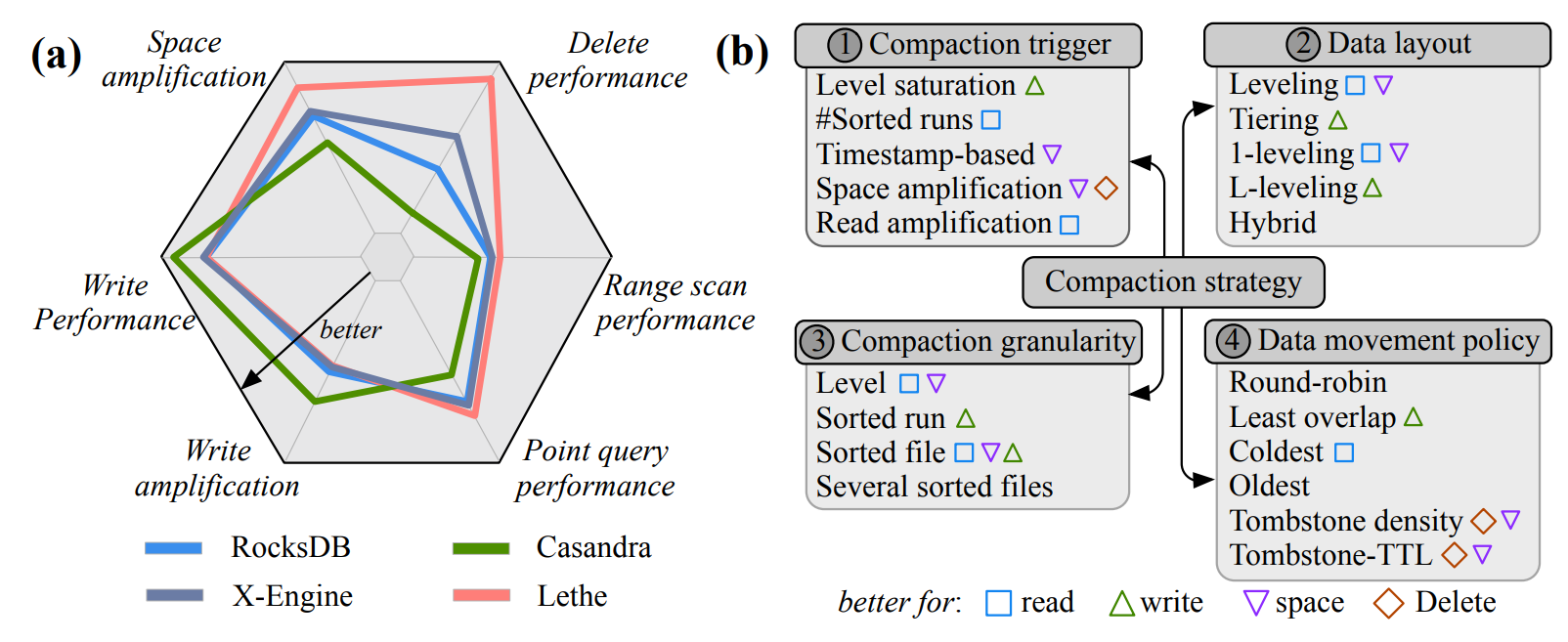 Compaction
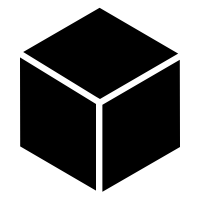 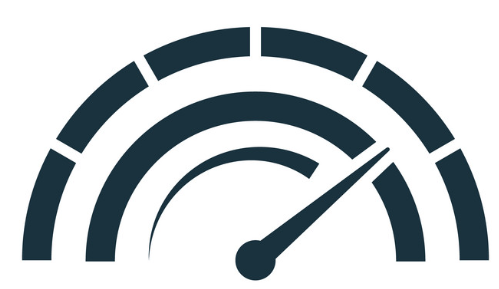 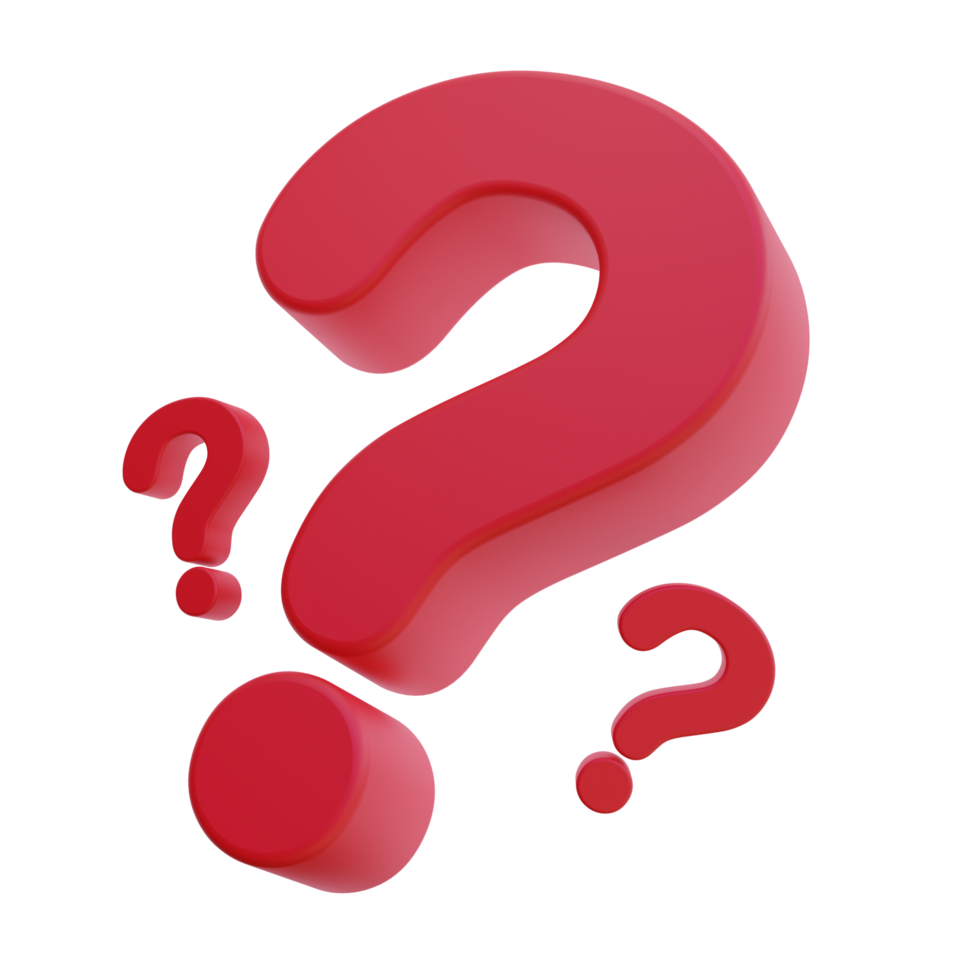 5
Goals
Provide a roadmap that helps to pick the correct compaction strategy based on performance requirement
Answer complex design questions about the LSM compaction design space
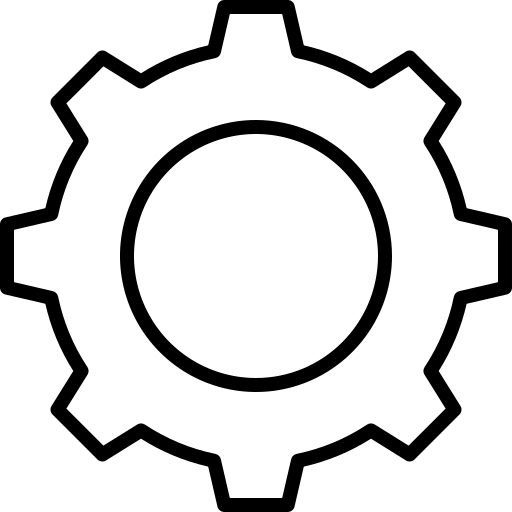 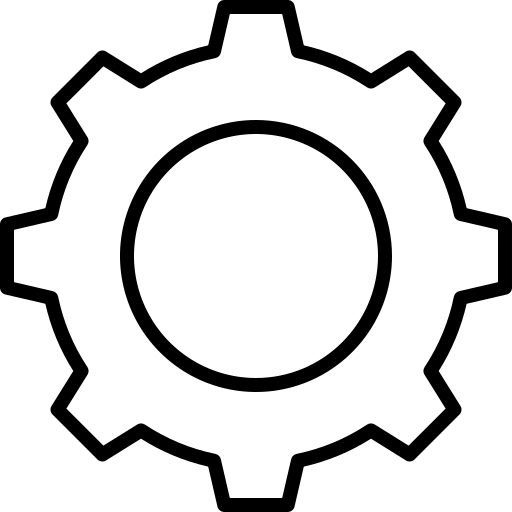 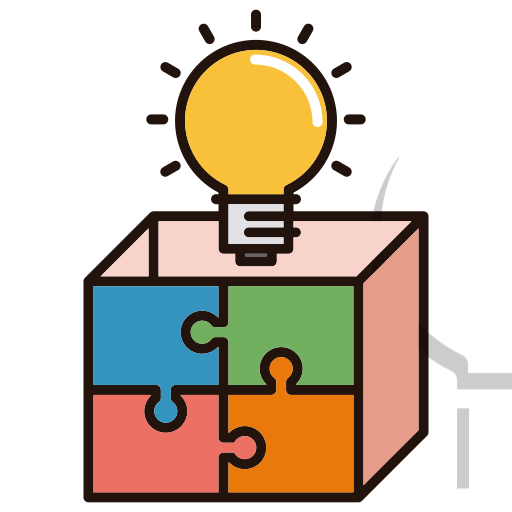 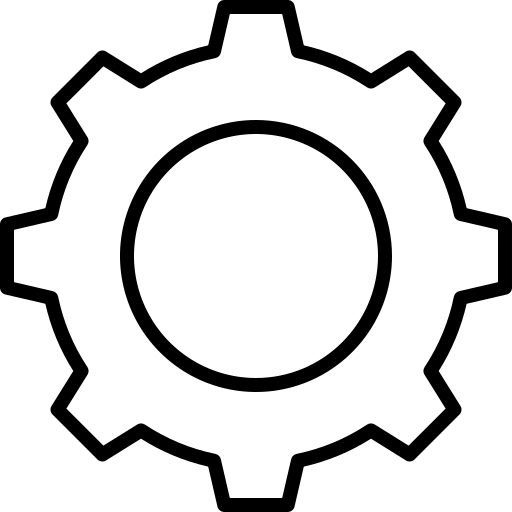 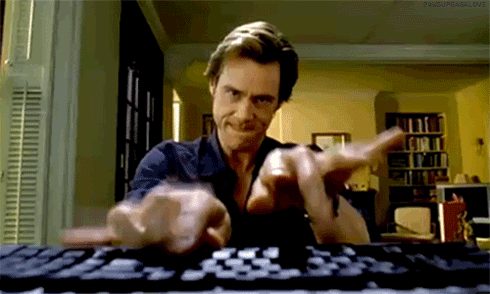 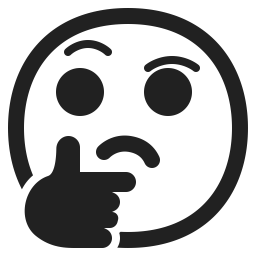 6
Contribution
Conceptual Contribution: Constructing the Compaction Design Space

Compaction Primitives
Trigger
Data Layout
Granularity
Data Movement Policy
7
Contribution
Experimental Contribution 1: Unifying the Experimental Infrastructure of Multiple Compaction Strategies
Experimental Contribution 2: Analyzing the Compaction Design Space
Performance Implications
Workload Influence on Compactions
Tuning Influence on Compactions
Answering Design Questions
8
This work defines the LSM compaction design space and 
presents a thorough account of how the different primitives 
affect the overall performance of a storage engine.
9
Background
Background
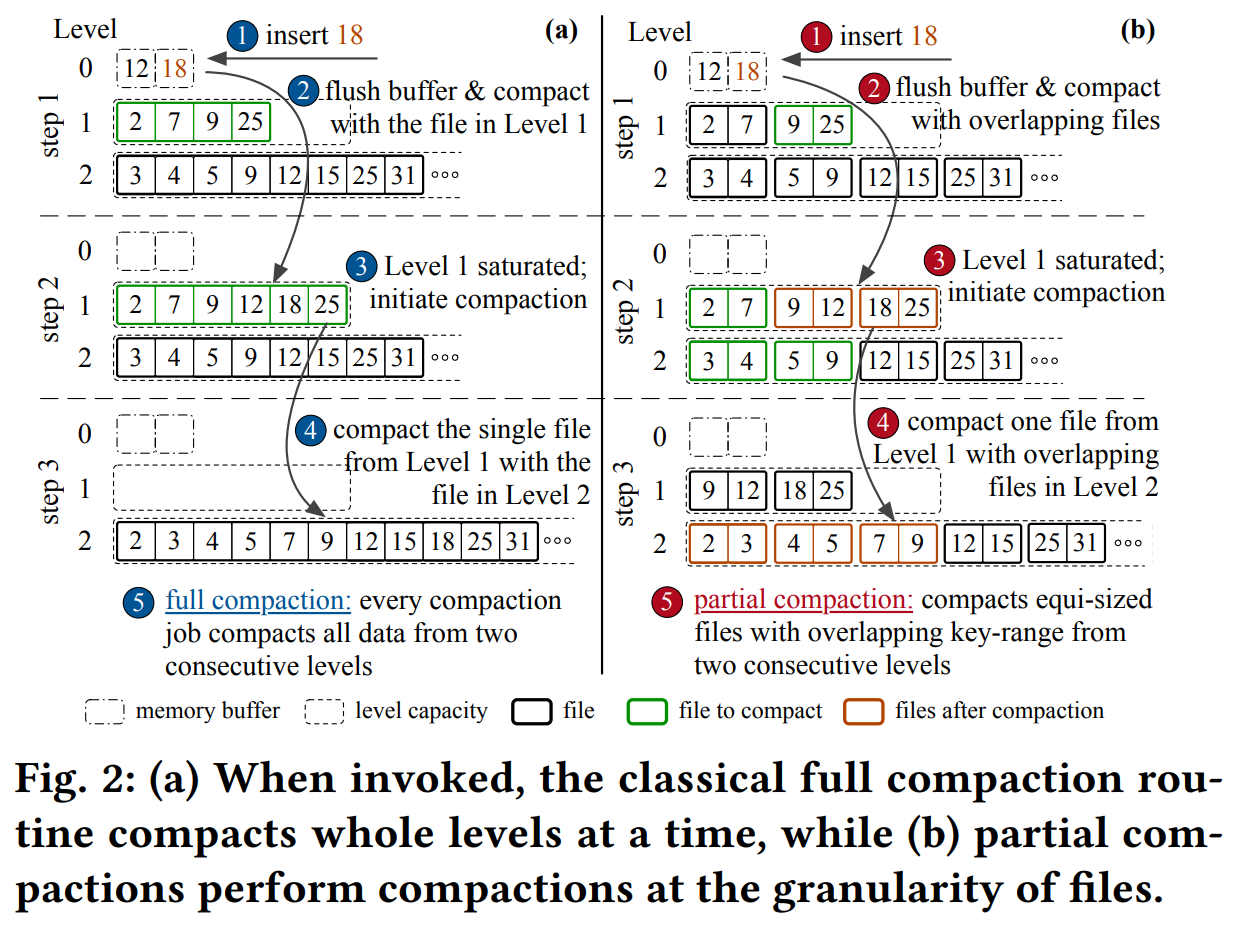 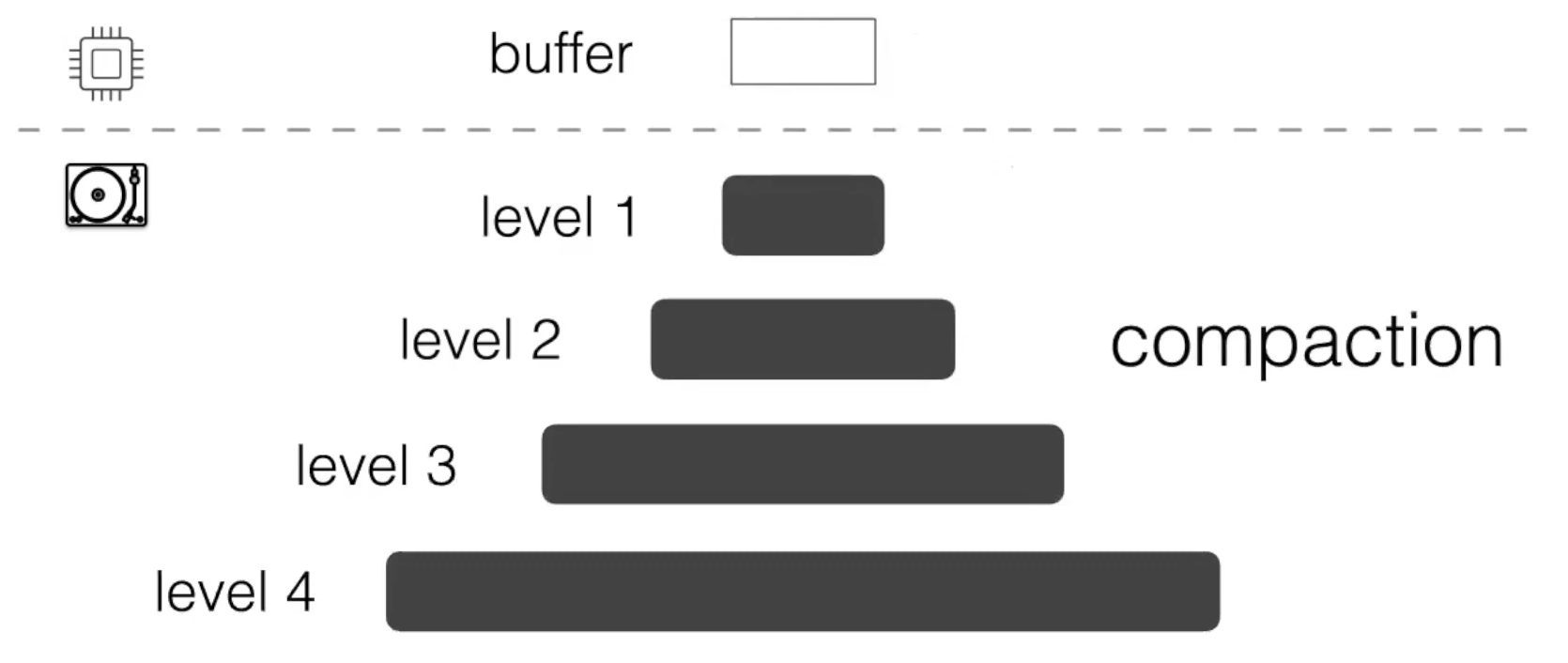 LSM-Basics
LSM-Compactions
11
The Compaction Design Space
Compaction Primitives
An ensemble of design primitives that represents the fundamental decisions about the physical data layout and the data (re-)organization policy. Each primitive answers a fundamental design question.

Compaction trigger: When to re-organize the data layout?
Data layout: How to lay out the data physically on storage?
Compaction granularity: How much data to move at-a-time?
Data movement policy: Which block of data to be moved?
13
Compaction Trigger
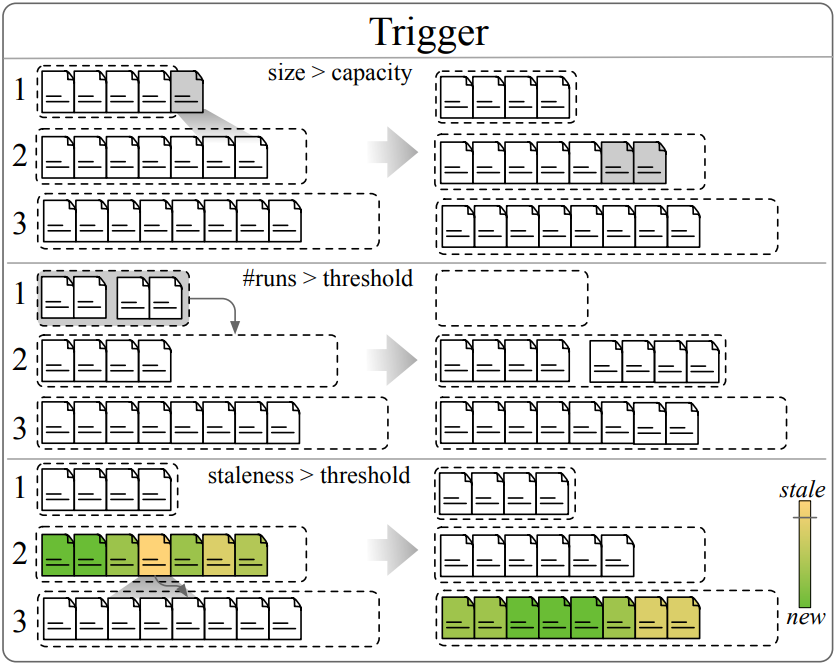 Most common compaction triggers
Level saturation: level size goes beyond a nominal threshold
#Sorted runs: sorted run count for a level reaches a threshold
File staleness: a file lives in a level for too long
Space amplification (SA): overall SA surpasses a threshold
Tombstone-TTL: files have expired tombstone-TTL
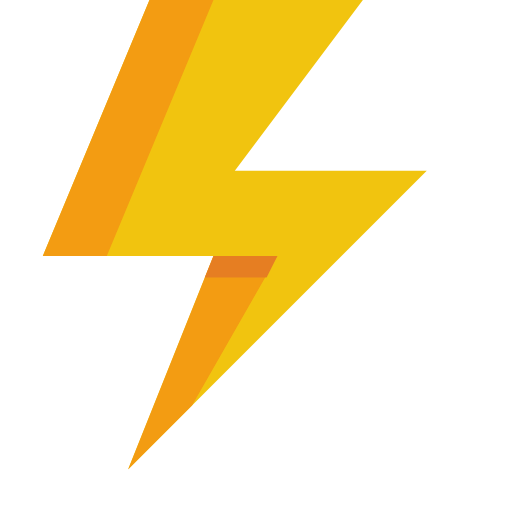 14
Data Layout
Most common options for data layout
Leveling: one sorted run per level
Tiering: multiple sorted runs per level
1-leveling: tiering for Level 1; leveling otherwise
L-leveling: leveling for last level; tiering otherwise
Hybrid: a level can be tiering or leveling independently
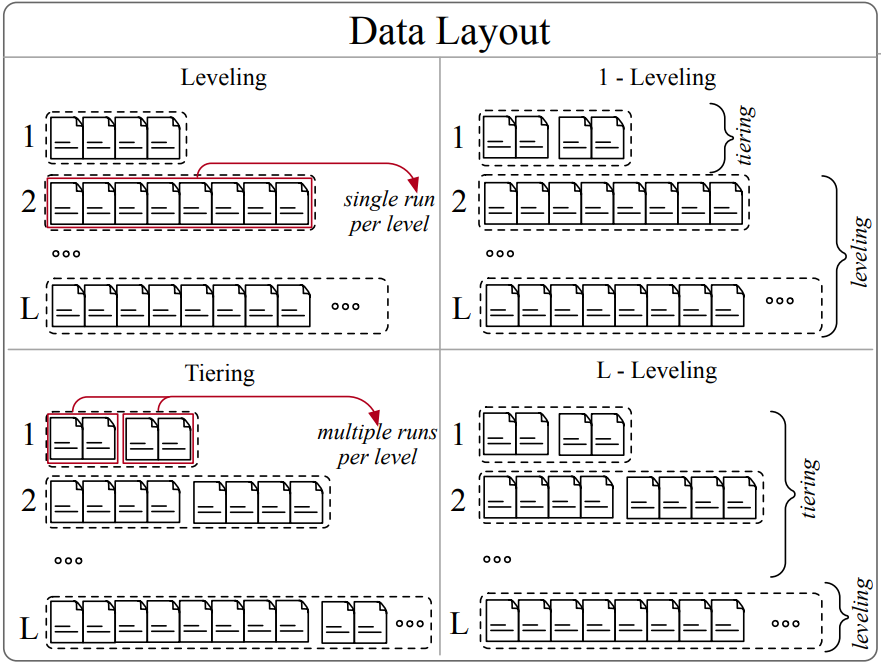 15
Compaction Granularity
Most common compaction granularity options
Level: all data in two consecutive levels
Sorted runs: all sorted runs in a level
File: one sorted file at a time
Multiple files: several sorted files at a time
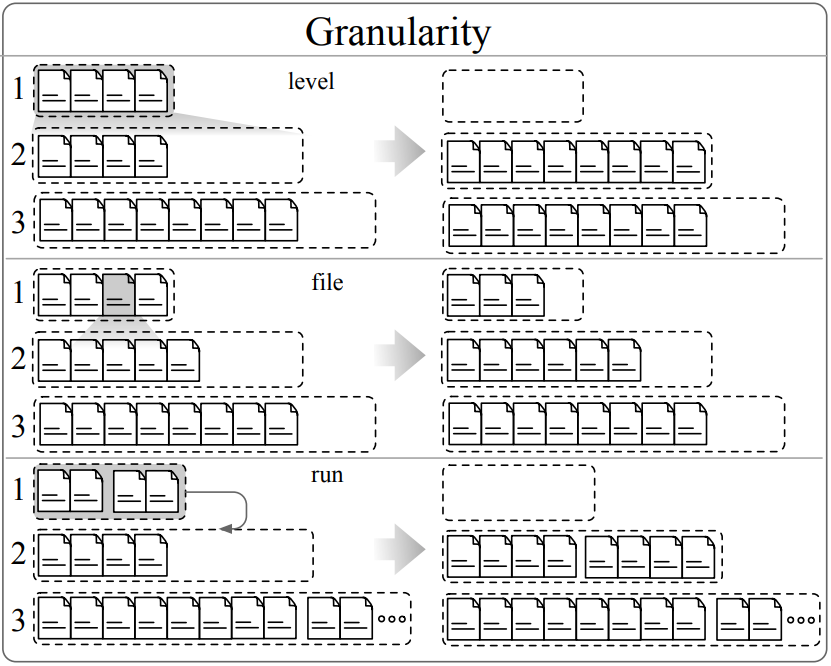 16
Data Movement Policy
Most common data movement policies
Round-robin: chooses files in a round-robin manner
Least overlapping parent: file with least overlap with “parent”
Least overlapping grandparent: as above with “grandparent”
Coldest: the least recently accessed file
Oldest: the oldest file in a level
Tombstone density: file with #tombstones above a threshold
Tombstone-TTL: file with expired tombstones-TTLs
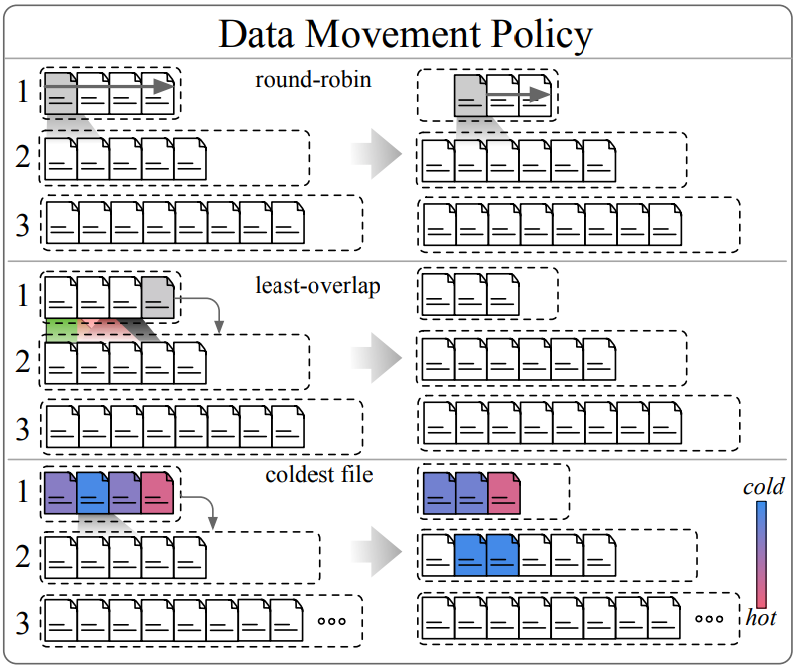 17
Compaction Design Space Cardinality
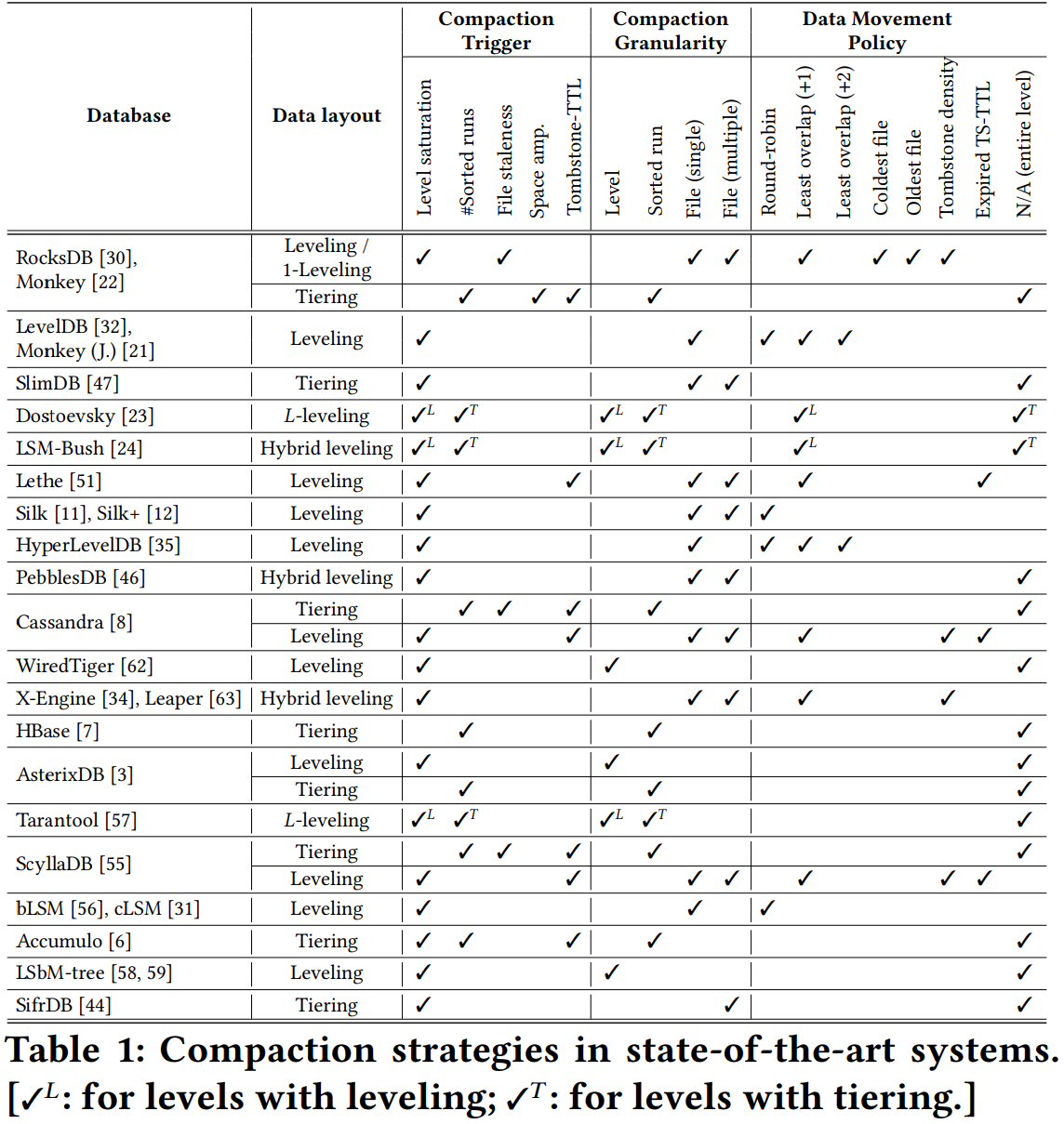 18
Compactions Analyzed
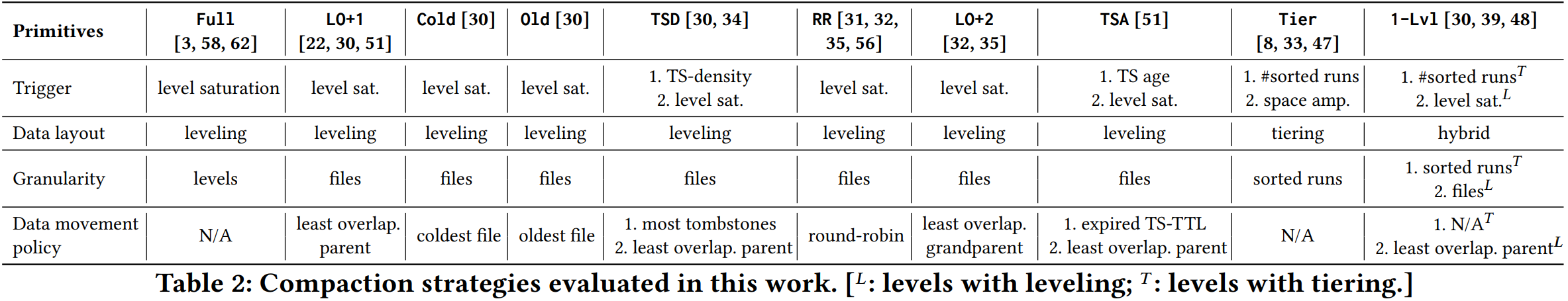 19
Benchmarking and Evaluation
Goal of the study
Answer the following questions:
Performance implications: How do compactions affect the overall performance of LSM-engines?
Compaction Latency
Write Amplification
Write Latency
Read Amplification
Point Lookup Latency
Range Lookup Latency
Space Amplification
Delete Performance
Workload influence: How do workload distribution and composition influence compactions, and thereby, performance?
What is the interplay between LSM compactions and tuning?
21
Experimental Setup
AWS EC2 server with t2.2xlarge instances (virtualization: hardware virtual machine)
Each virtual machine:
8 Intel Scalable Processors (vCPUs) at 3.0GHz
32GB of DIMM RAM
45MB of L3 cache
Ubuntu 20.04 LTS
Storage:
40 / 500 GB SSD volume with 4000 provisioned IOPS
RocksDB v6.11.4
Workloads: K-V-Workload-Generator
22
Key Observations
Observation 1: Compactions Cause High Data Movement
Observation 2: Partial Compaction Reduces Data Movement at the Expense of Increased Compaction Count
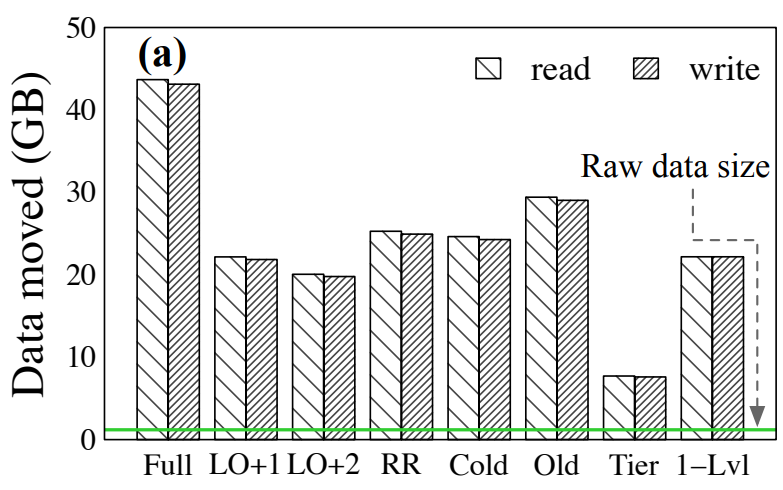 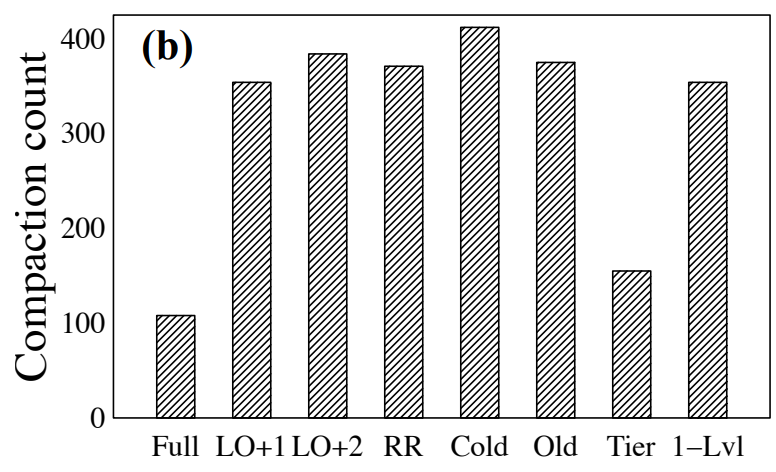 75%
45%
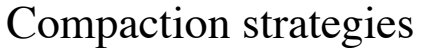 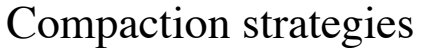 Takeaway: Larger compaction granularity leads to fewer but larger compactions
23
Key Observations
Observation 3: Full Leveling has the Highest Mean Compaction Latency
                        The Tail Write Latency is Highest for Tiering
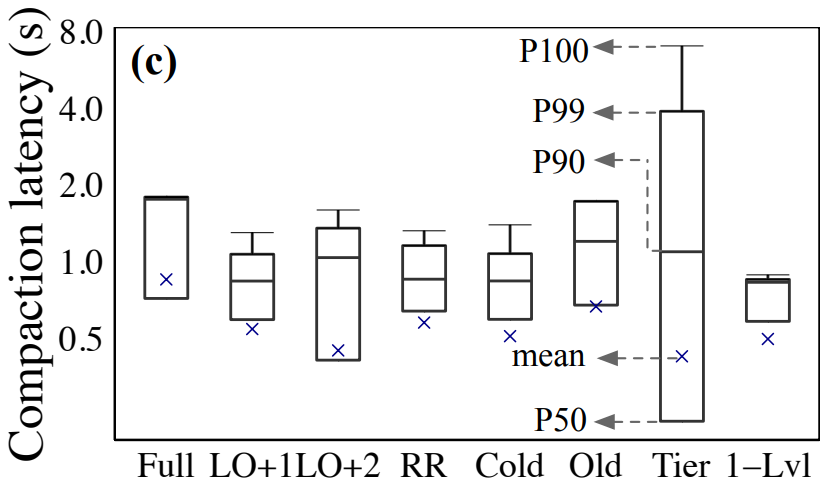 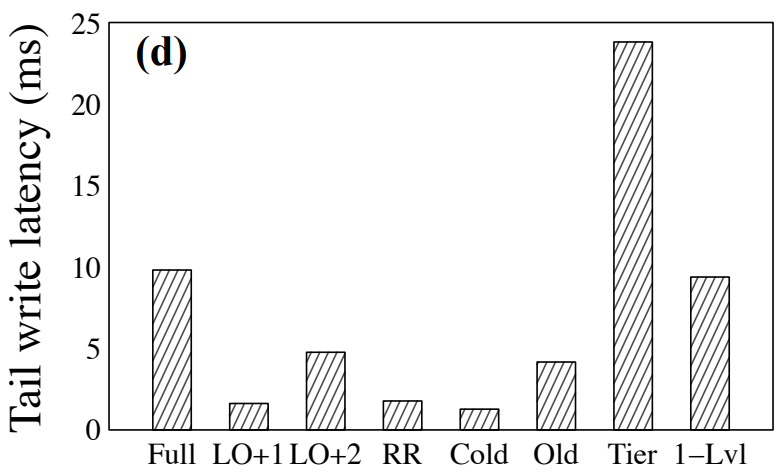 5x
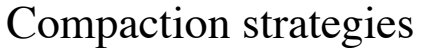 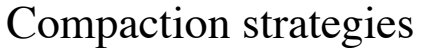 Takeaway:  Tier may cause prolonged write stalls.
24
Key Observations
Observation 4: The Point Lookup Latency is Highest for Tiering and Lowest for Full-Level Compaction
Observation 5: Read Amplification is Influenced by the Block Cache Size and File Structure and is Highest for Tiering
                        The Effect of Compactions on Range Scans is Marginal
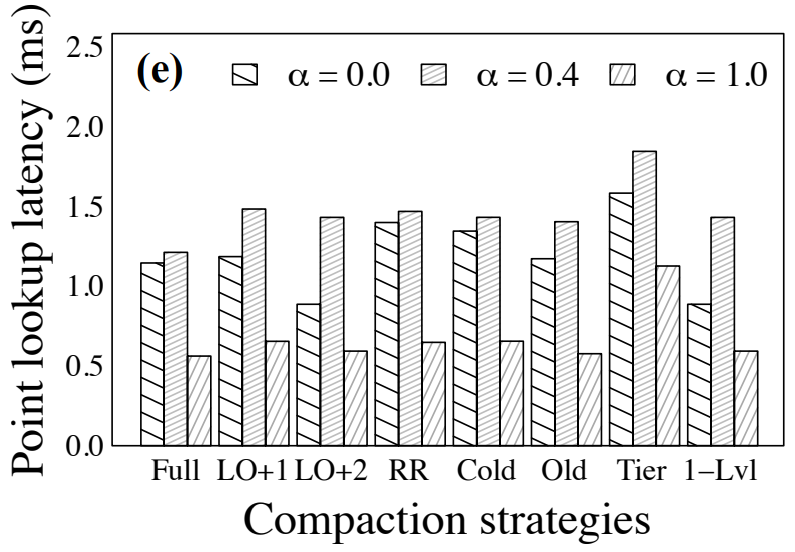 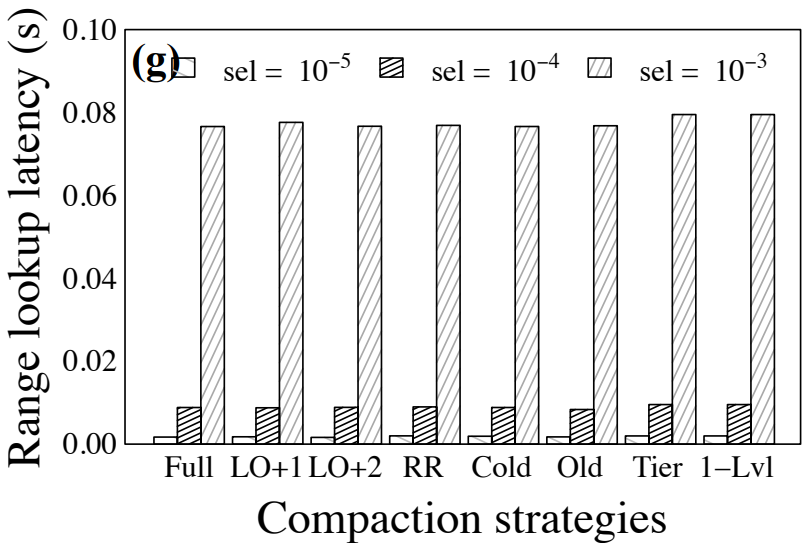 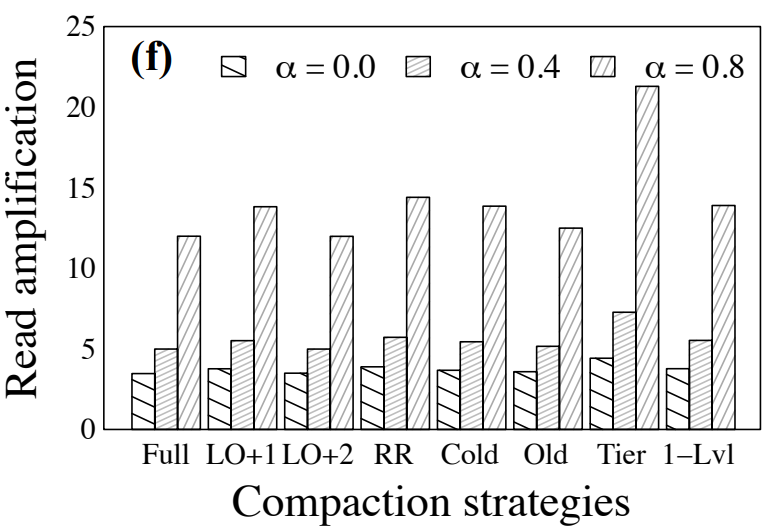 Takeaway: The point lookup latency is largely unaffected by the data movement policy
25
Key Observations
Observation 6: Mixed Workloads have Higher Tail Write Latency
                        Interleaving Compactions and Point Queries Helps Keeping the Cache Warm
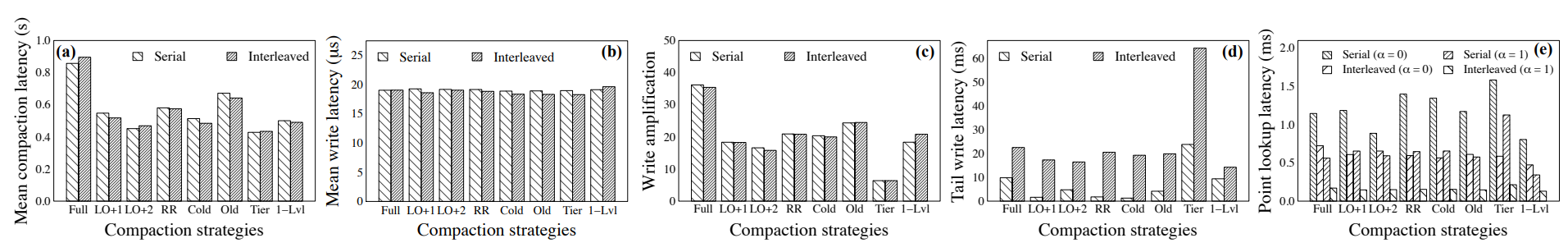 Takeaway: Compactions help lookups by warming up the caches
26
Key Observations
Observation 7: Insert Distribution Influences Point Queries
Uniform
Zipfian
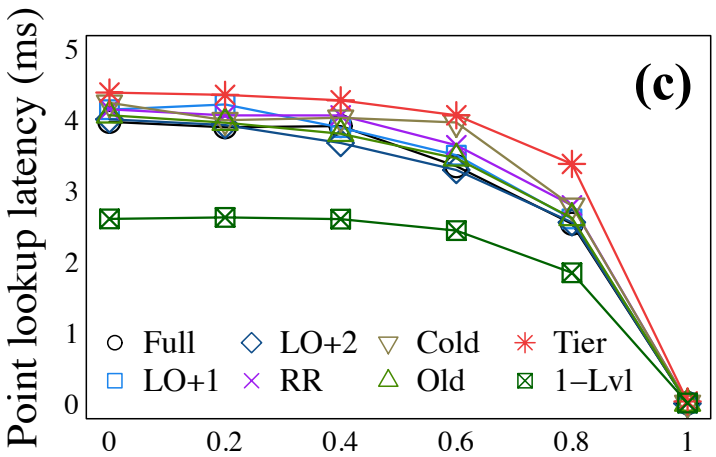 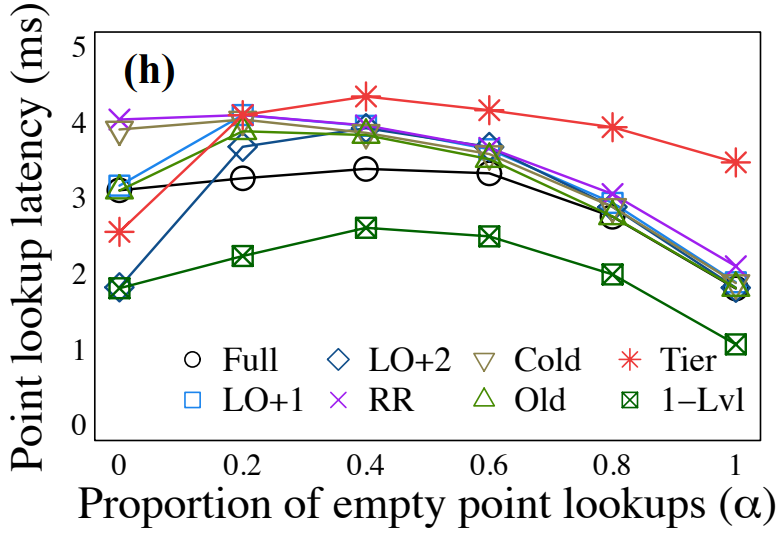 1.5x
2x
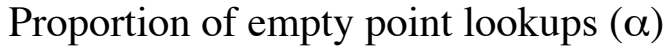 Takeaway: For skewed ingestion/lookups, all compaction strategies behave similarly in terms of lookup performance
27
Key Observations
Observation 8: For Higher Update Ratio Compaction Latency for Tiering Drops; LO+2 Dominates the Leveling Strategies
                        The Point Lookup Latency Stabilizes with the Level Count
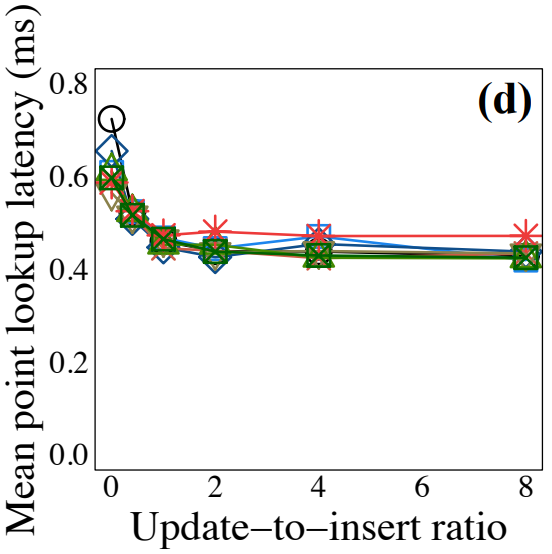 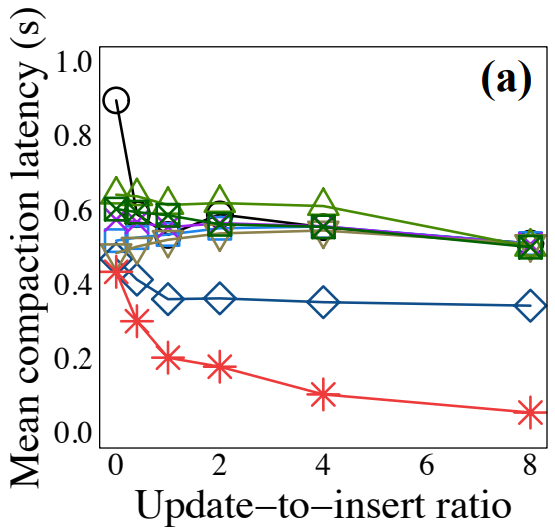 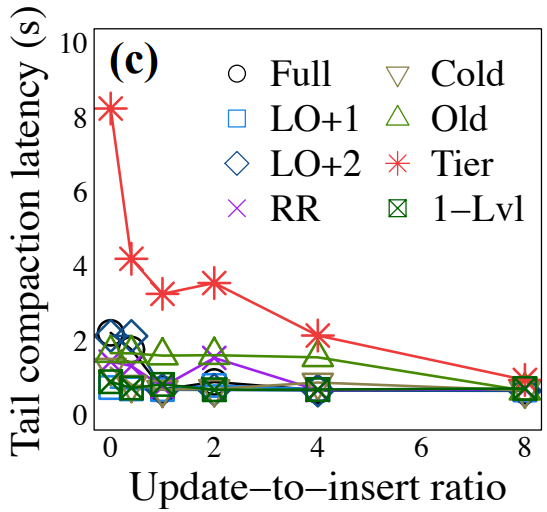 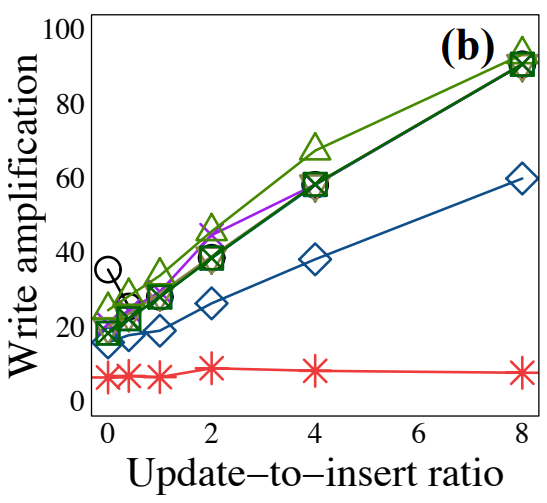 Takeaway: Tiering dominates the performance for update-intensive workloads
28
Key Observations
Observation 9: Optimizing for Deletes Comes at a (Write) Cost
                        TSD and TSA Offer Superior Delete Performance
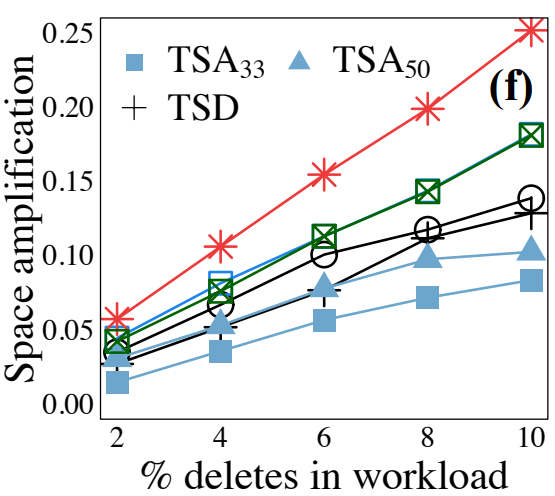 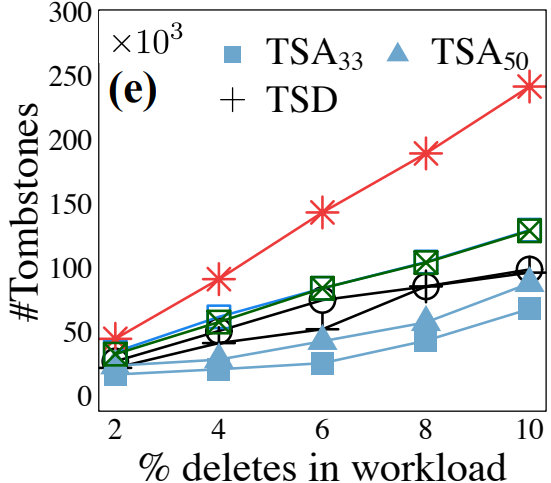 Takeaway: TSD and TSA are tailored for deletes
29
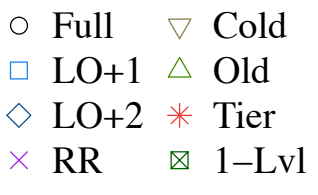 Key Observations
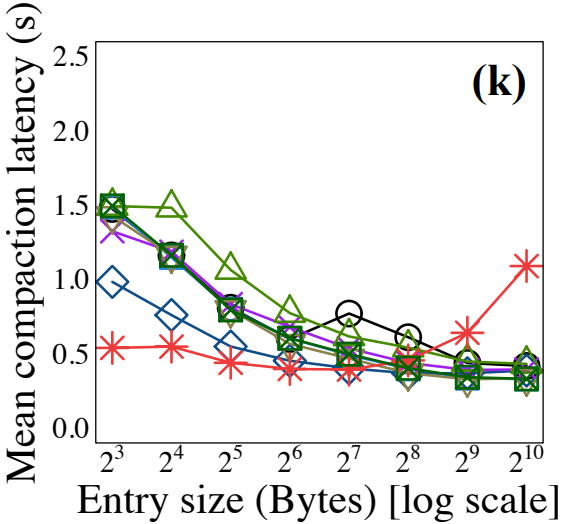 Observation 10: Tier Scales Poorly Compared to Leveled and Hybrid Strategies
Observation 11: For Smaller Entry Size, Leveling Compactions are More Expensive
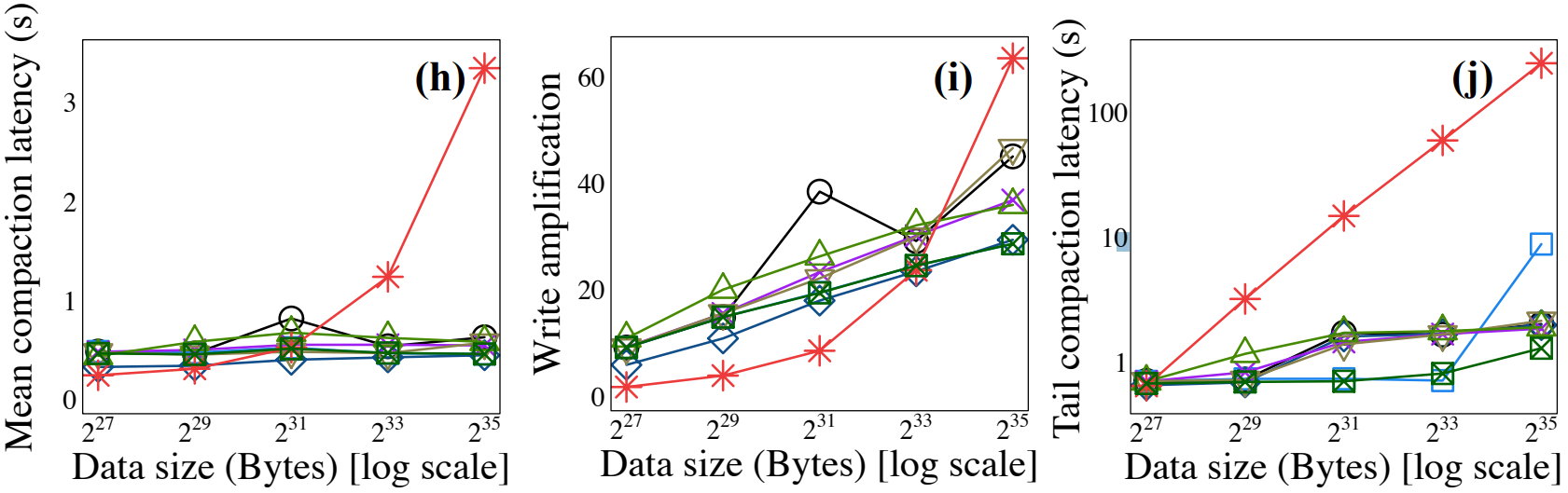 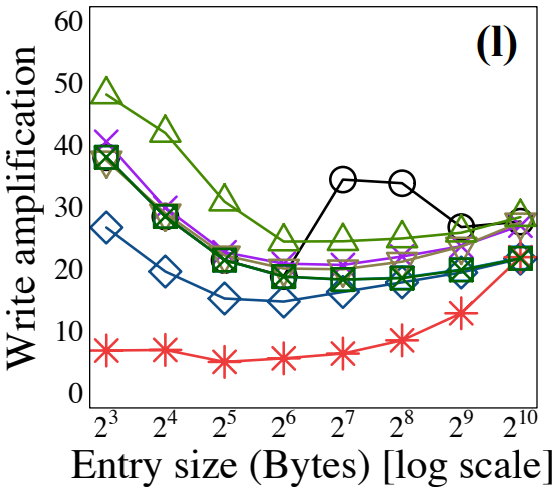 30
Key Observations
Observation 12: Compactions with Tiering Scale Better with Buffer Size
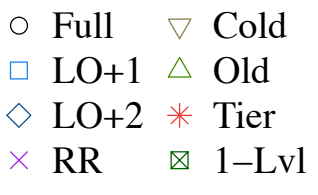 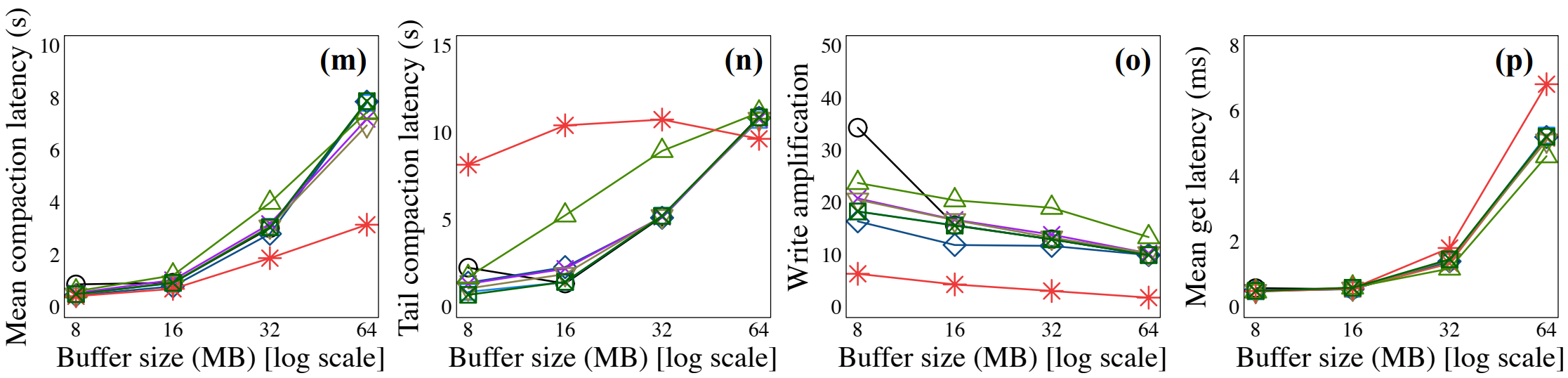 Takeaway: The relative benefits of compaction strategies are marginally affected by LSM-tuning.
31
Conclusion
The LSM compaction design space that uses four primitives to define compactions: (i) compaction trigger, (ii) the data layout, (iii) compaction granularity, and (iv) the data movement policy.

Key Takeaways
There is no perfect compaction strategy
It is important to look into the compaction “black-box”
The right compaction strategy can significantly boost performance
32
Compactionary: A Dictionary for LSM Compactions
Subhadeep Sarkar, Kaijie Chen, Zichen Zhu, Manos Athanassoulis
Boston University, MA, USA


SIGMOD '22: Proceedings of the 2022 International Conference on Management of Data
June 2022
Compactionary
A demonstration framework that showcases side-by-side (A) the operational flow of different state-of-the-art compaction strategies and (B) how the different compaction strategies affect performance.

To understand the impact of the different factors on performance, users can:
customize the workload
configure the LSM tuning
switch between advanced compaction options
create custom hybrid compaction strategies
configure the settings separately for each strategy
34
Goals
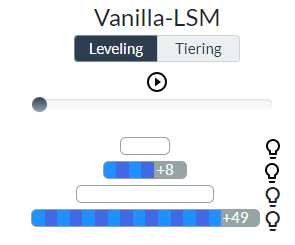 Visualize LSM compactions 
understand when and how LSM engines perform compactions
Understand the impact of compactions along 14 performance metrics
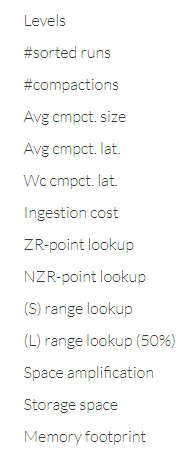 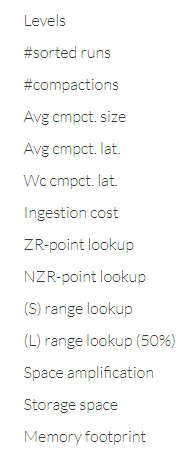 35
Web GUI – Configuration and LSM Tree
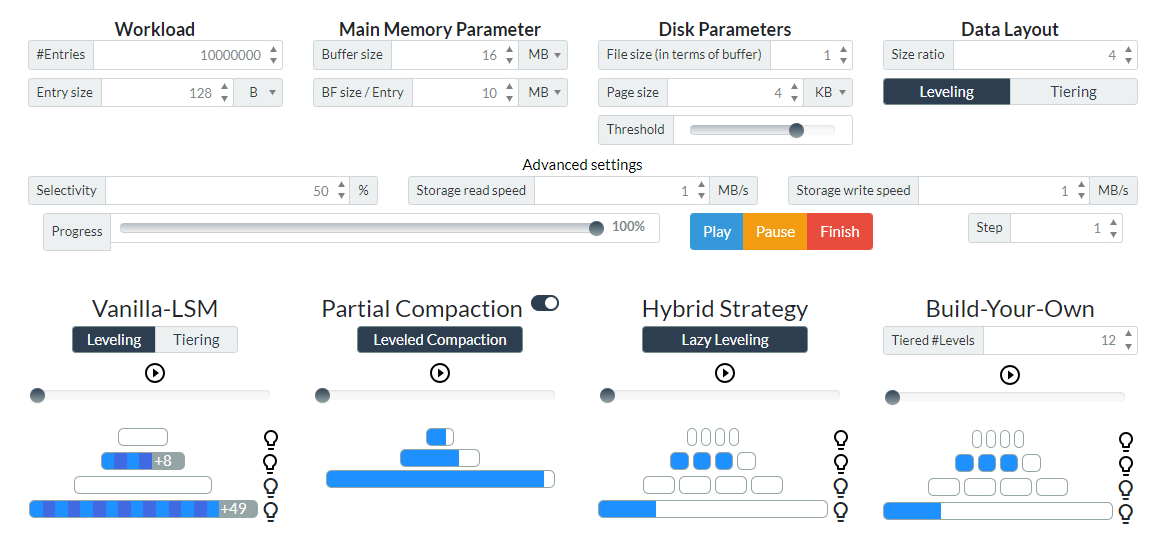 36
Web GUI – Stats and Plots
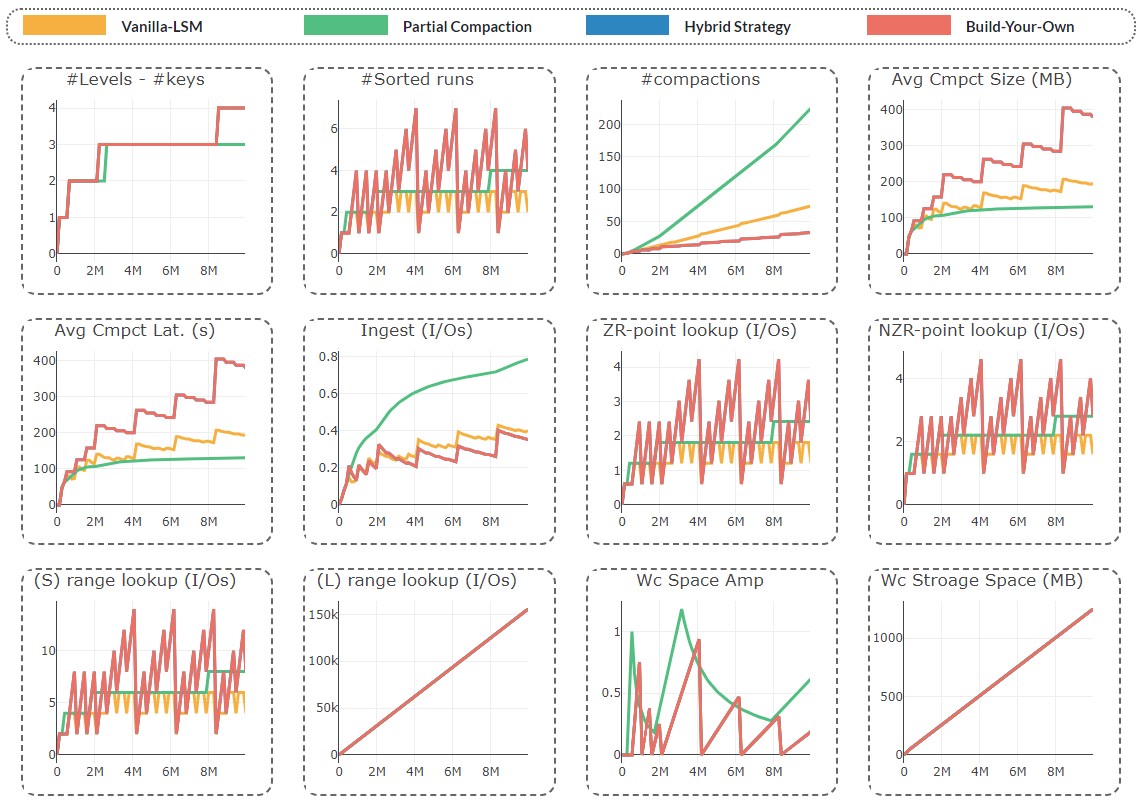 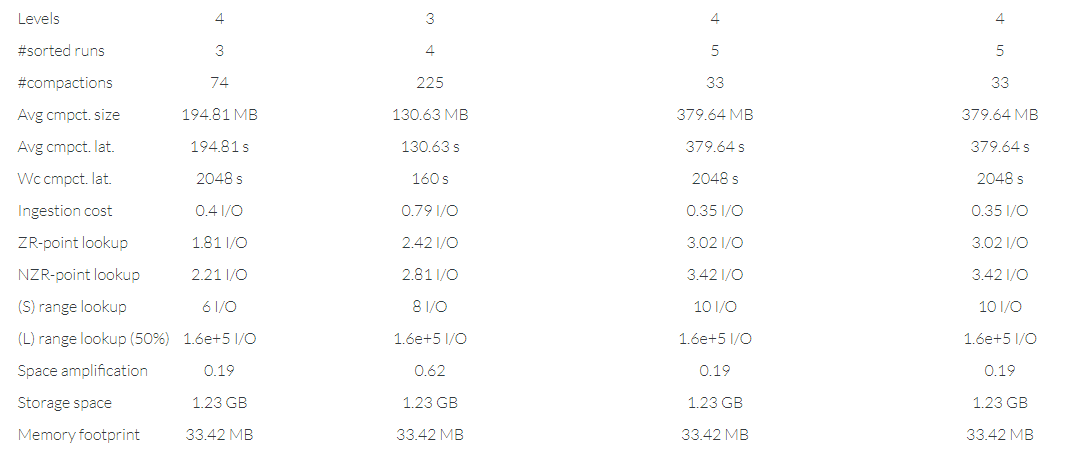 37
Web GUI – Individual Analysis
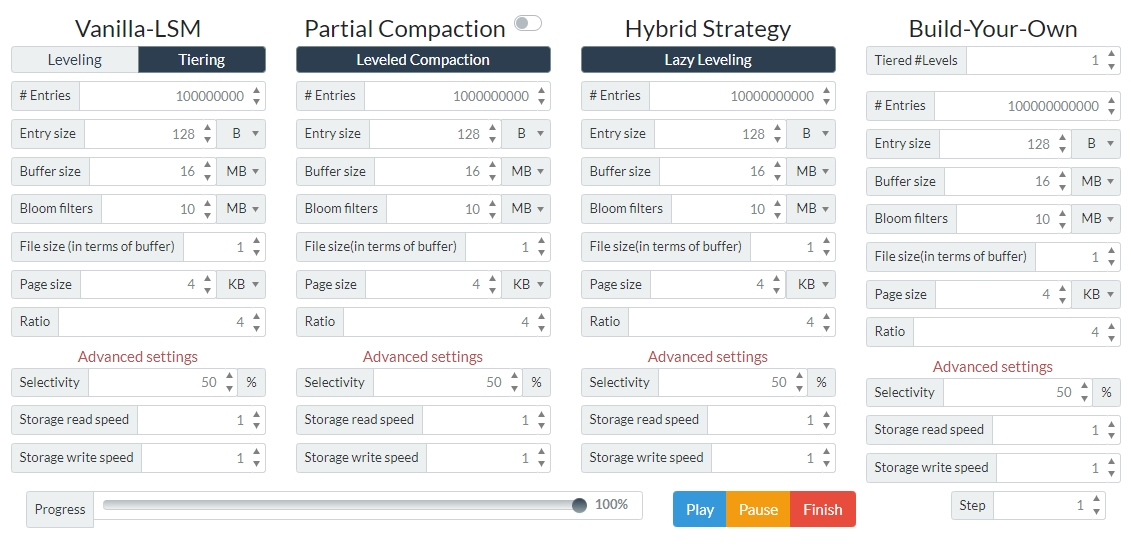 38
THANK YOU!